TRƯỜNG TIỂU HỌC NGỌC LÂM
CHỦ ĐỀ 4
AN TOÀN CHO EM
Bài 8:  An toàn khi vui chơi ( tiết 2)
GV: Đỗ Thị Kiều Hoa
Lớp 1A6
HOẠT ĐỘNG 3:
THỰC HÀNH
Hoạt động 3
Đưa ra lời khuyên phù hợp với các tình huống trong tranh
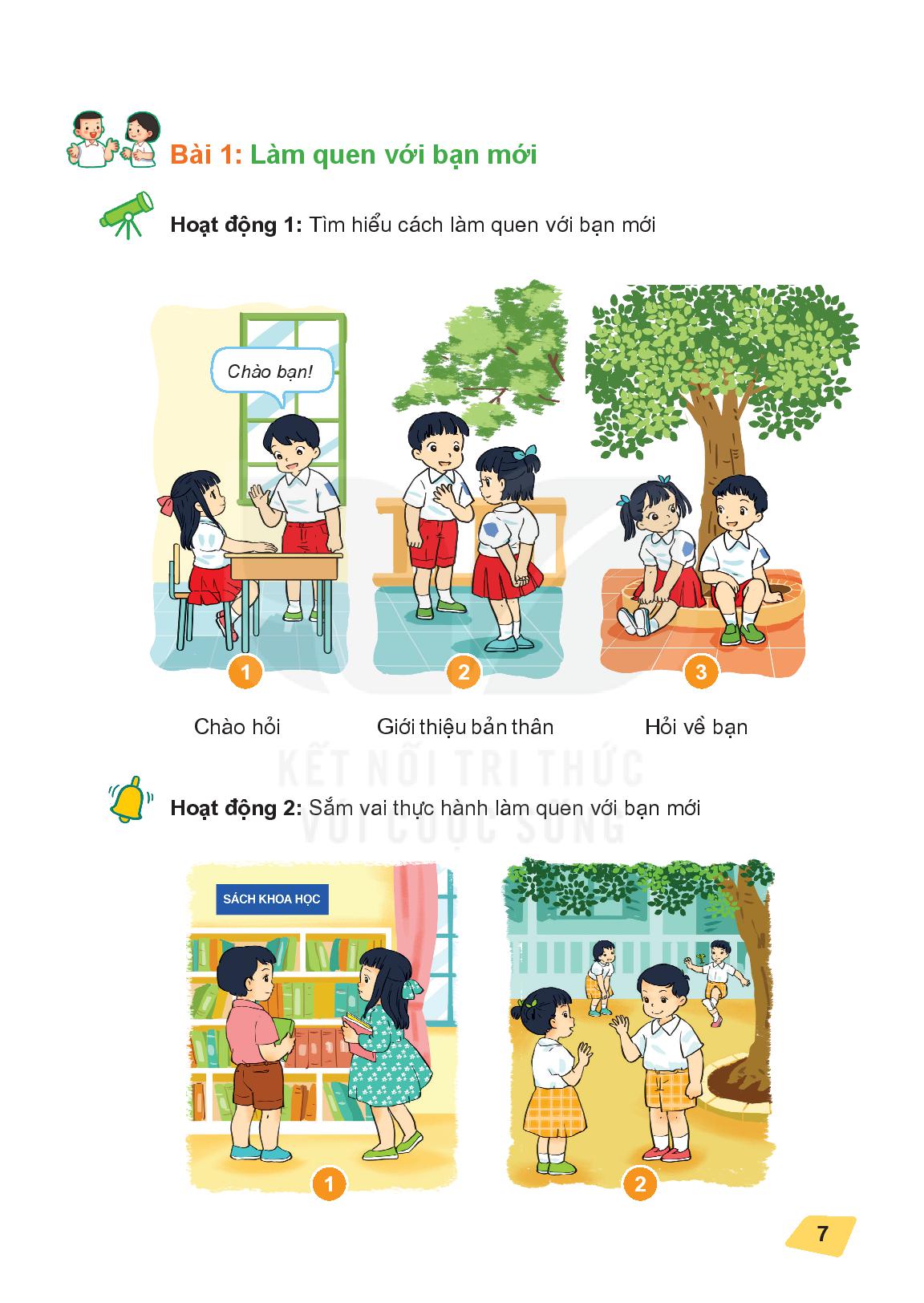 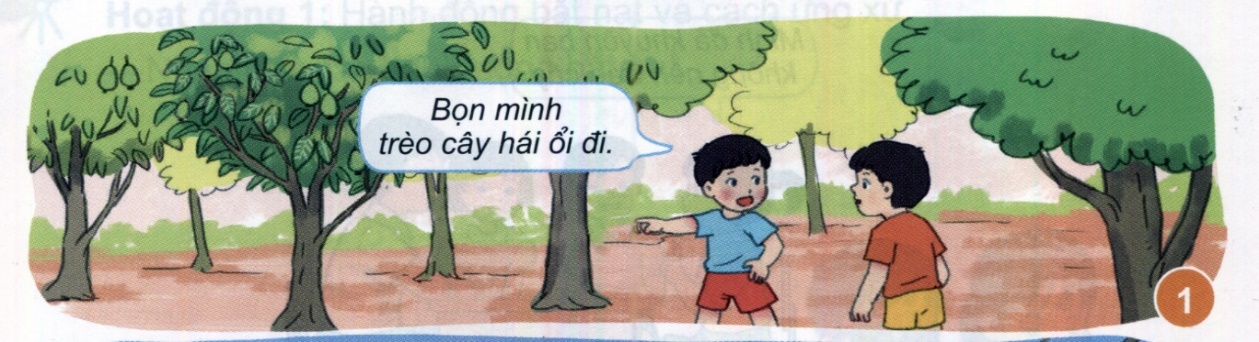 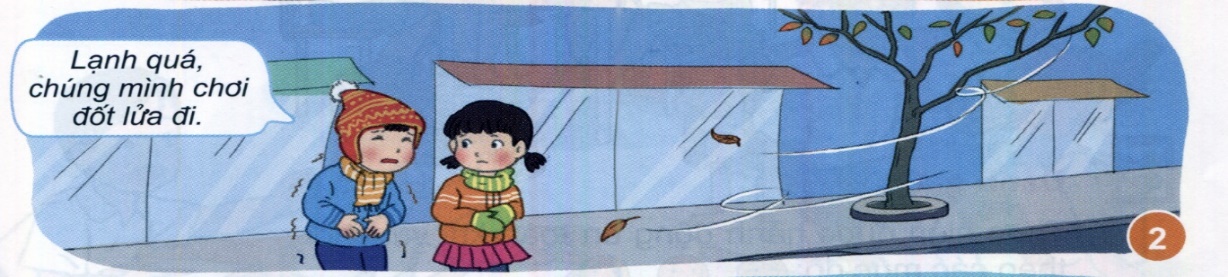 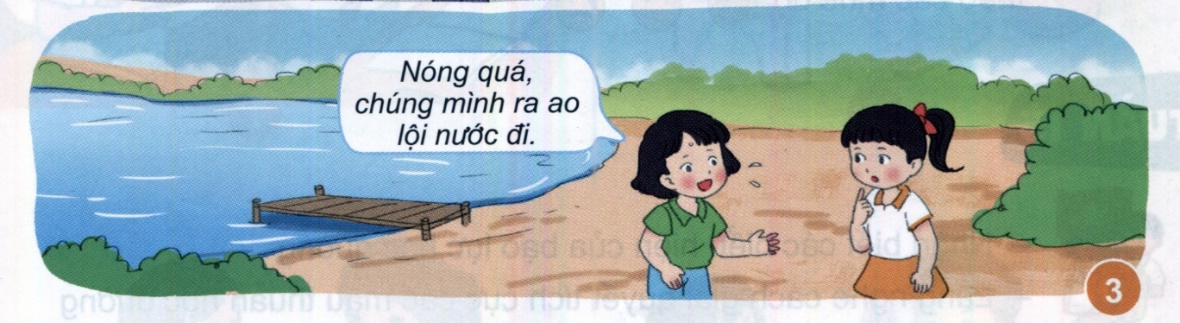 Tình huống 1:
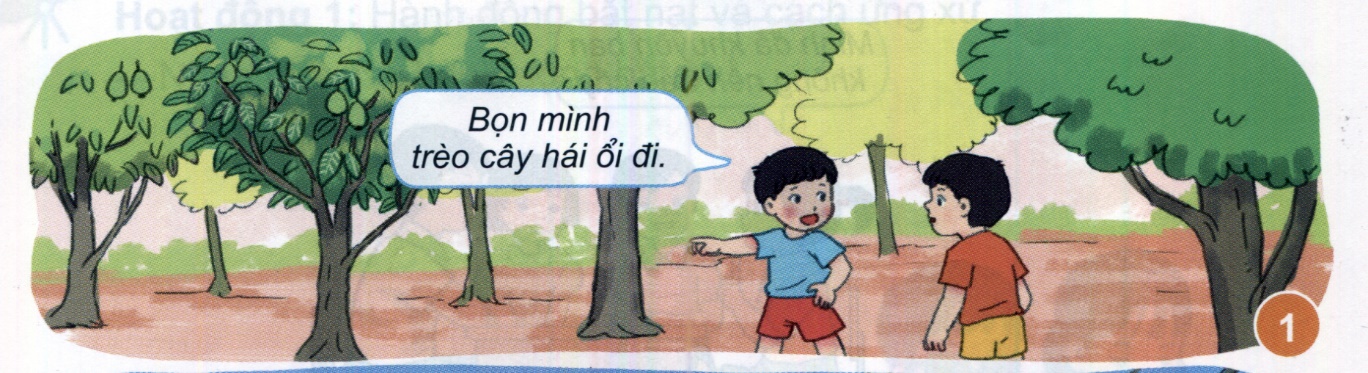 Tình huống 1:
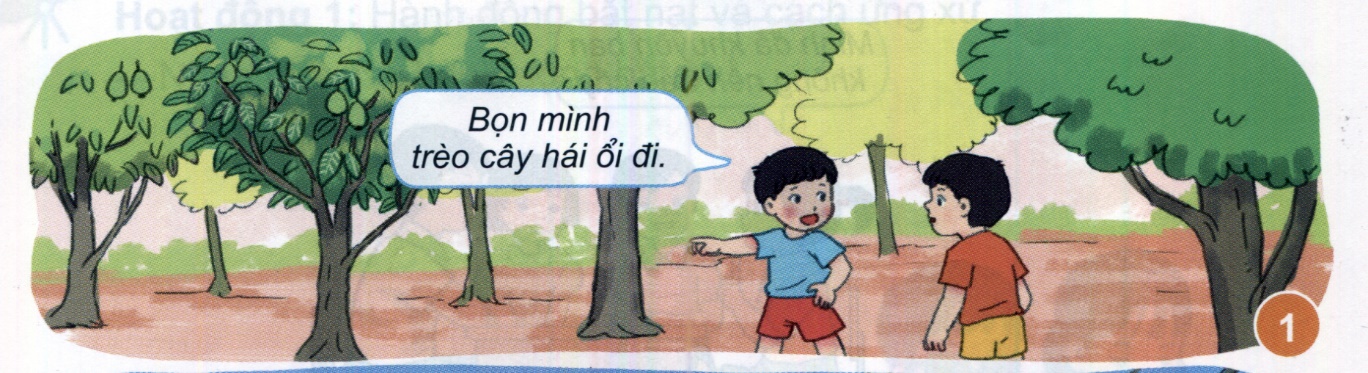 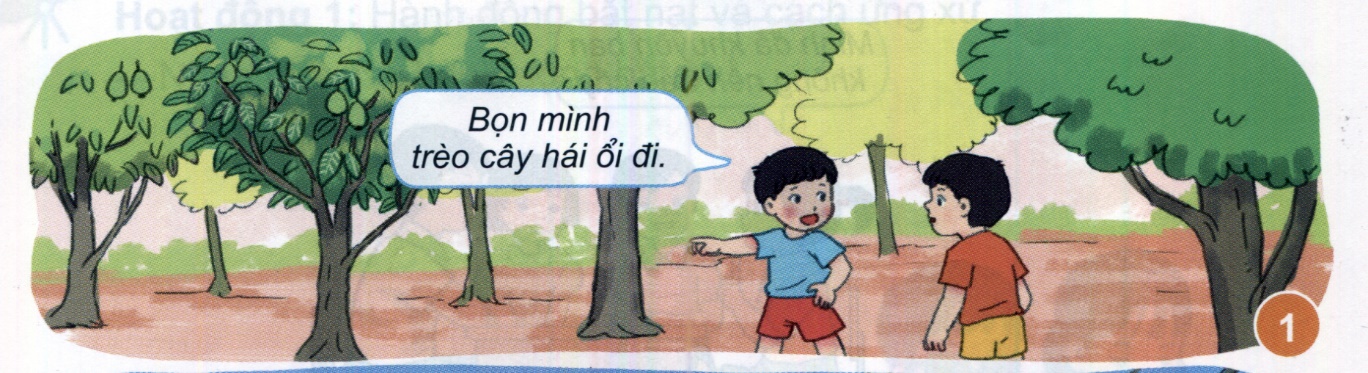 Tình huống 2:
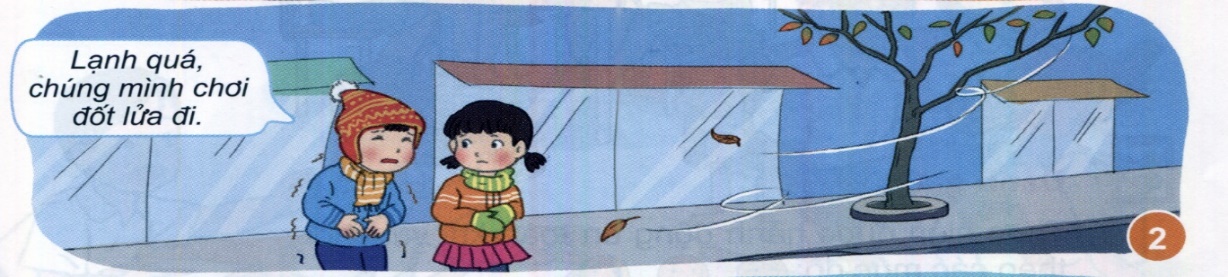 Tình huống 3:
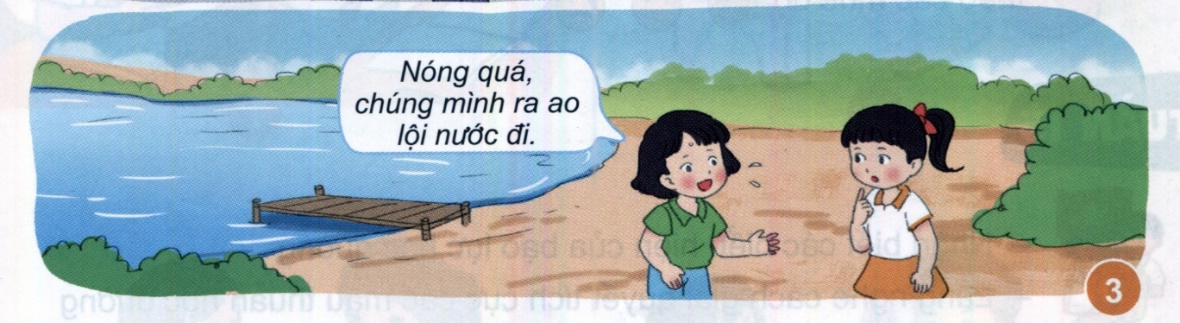 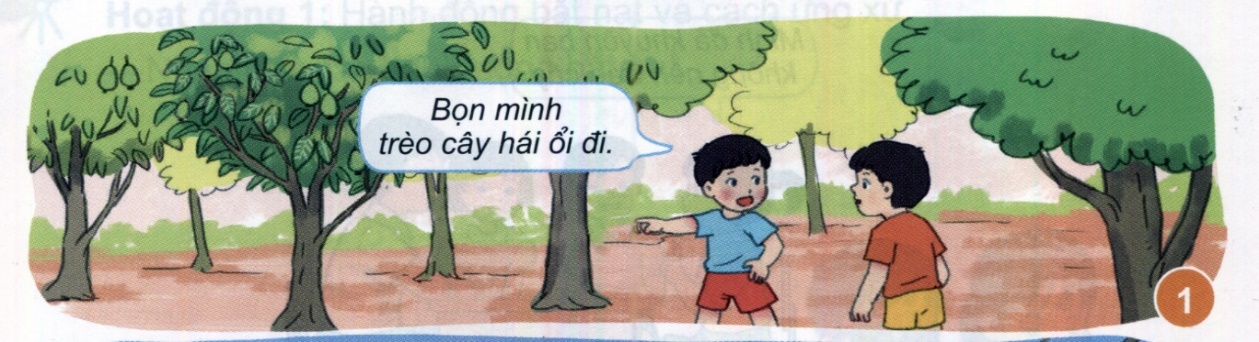 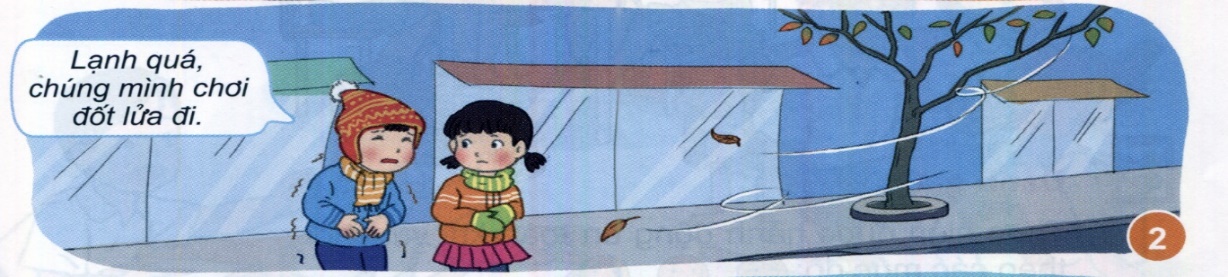 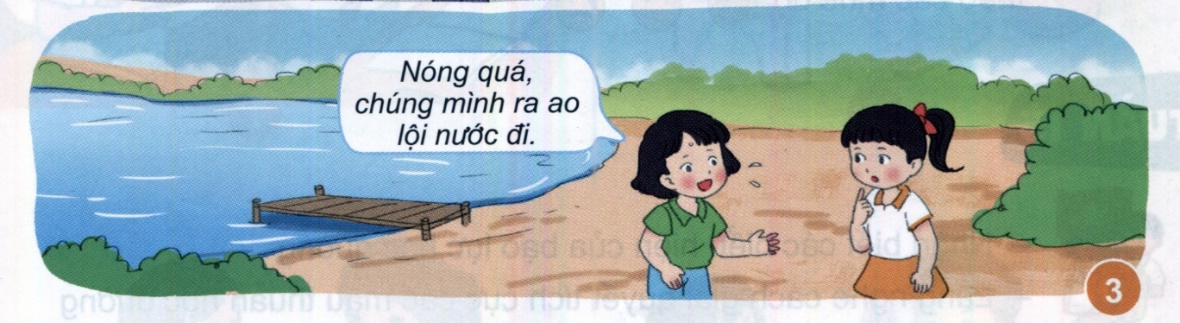 HOẠT ĐỘNG 4
VẬN DỤNG
Hoạt động 4
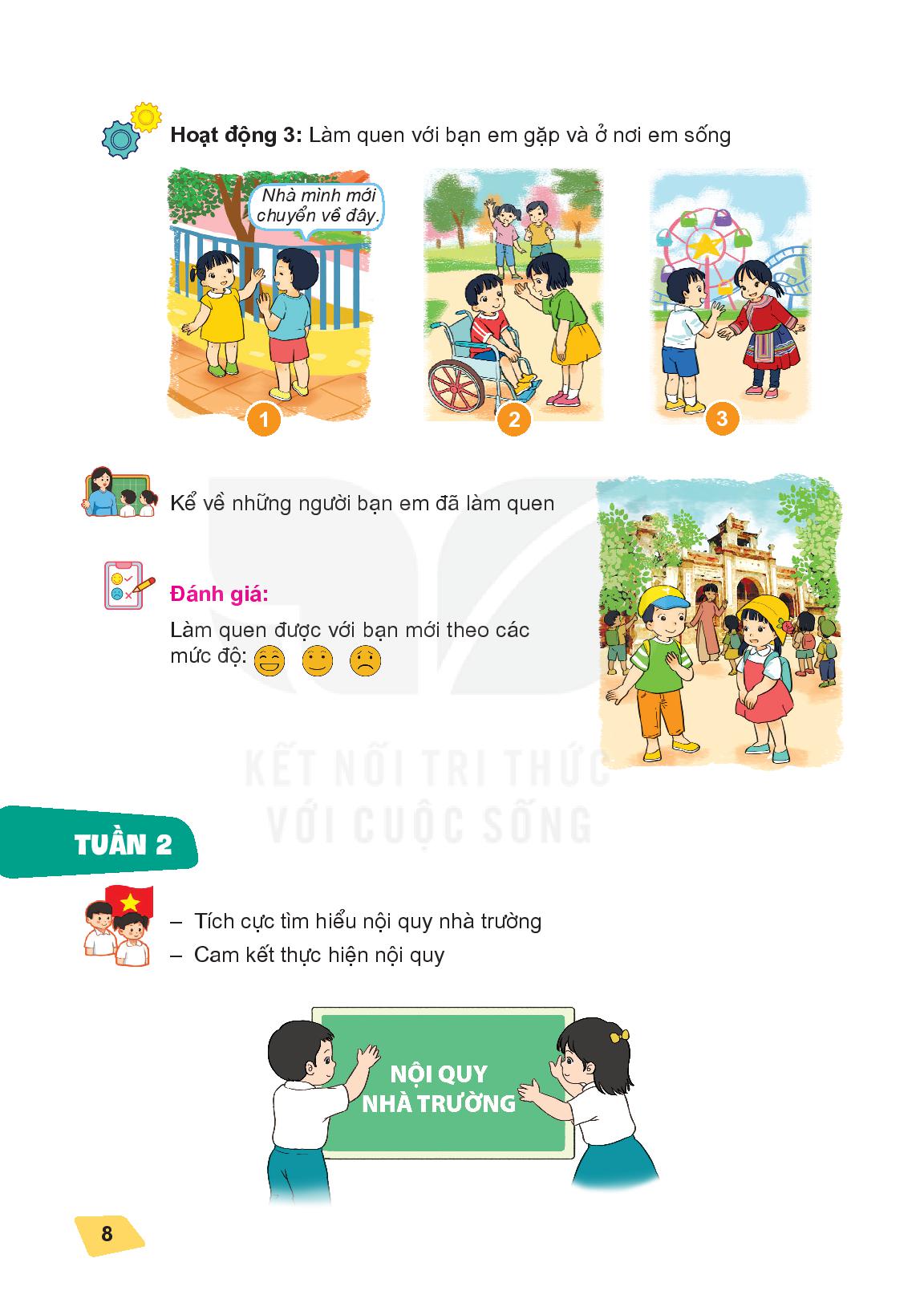 Không tham gia các trò chơi nguy hiểm hằng ngày
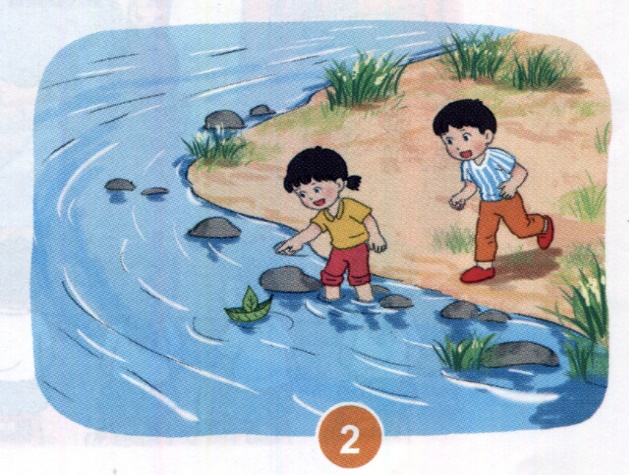 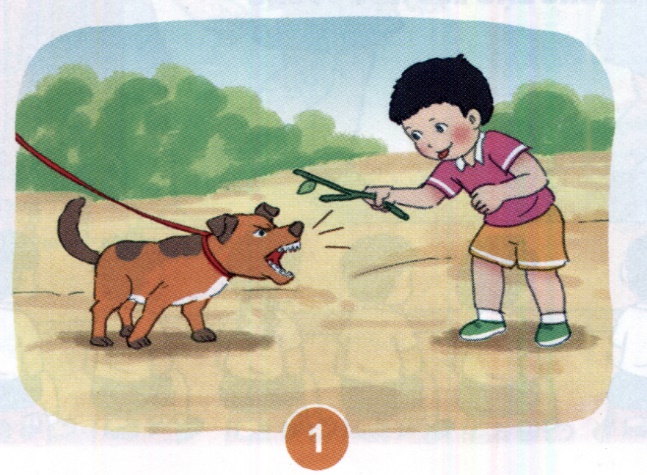 Hoạt động 4
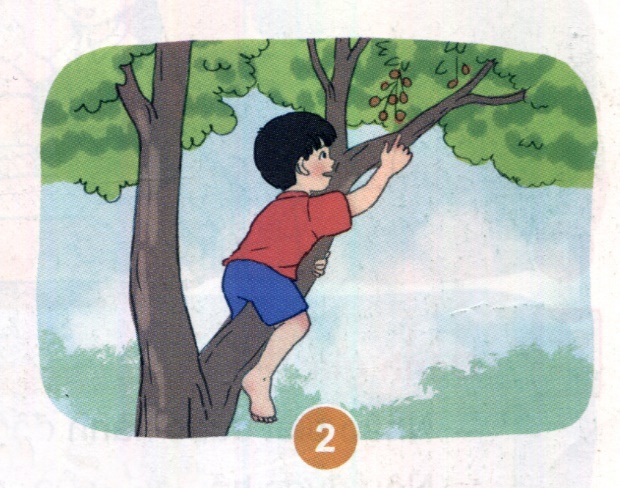 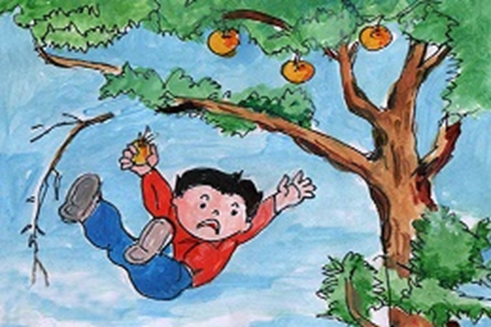 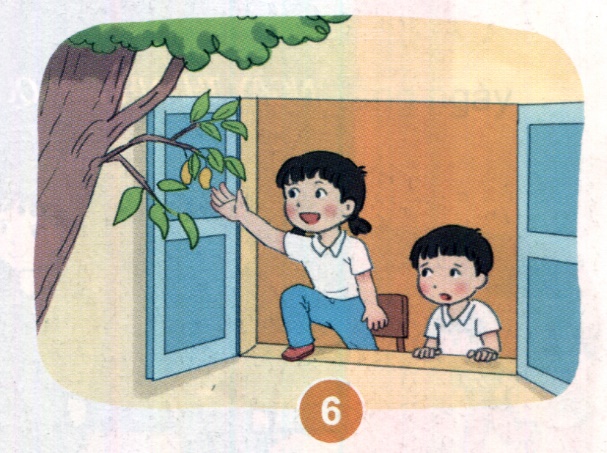 - Không tham gia các trò chơi nguy hiểm.
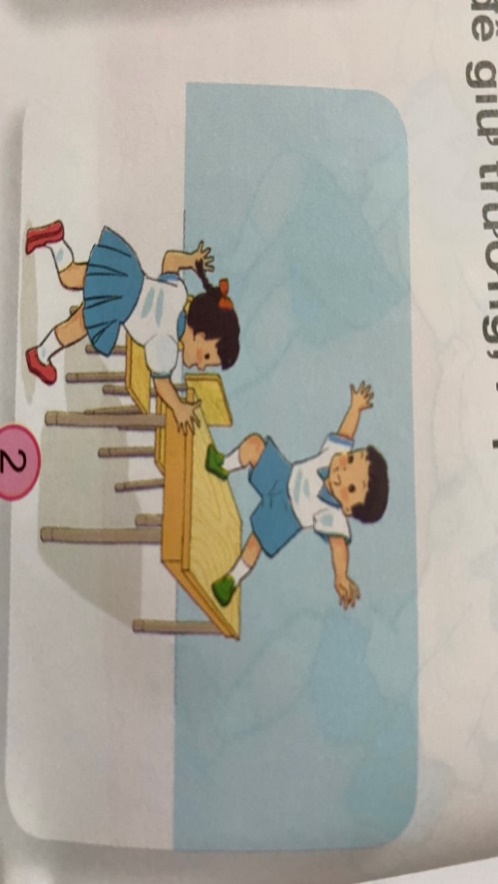 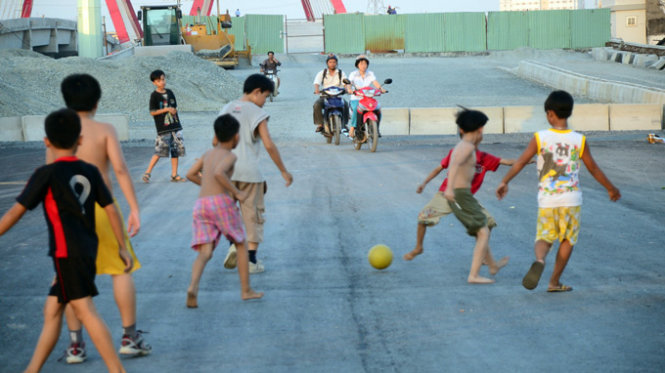 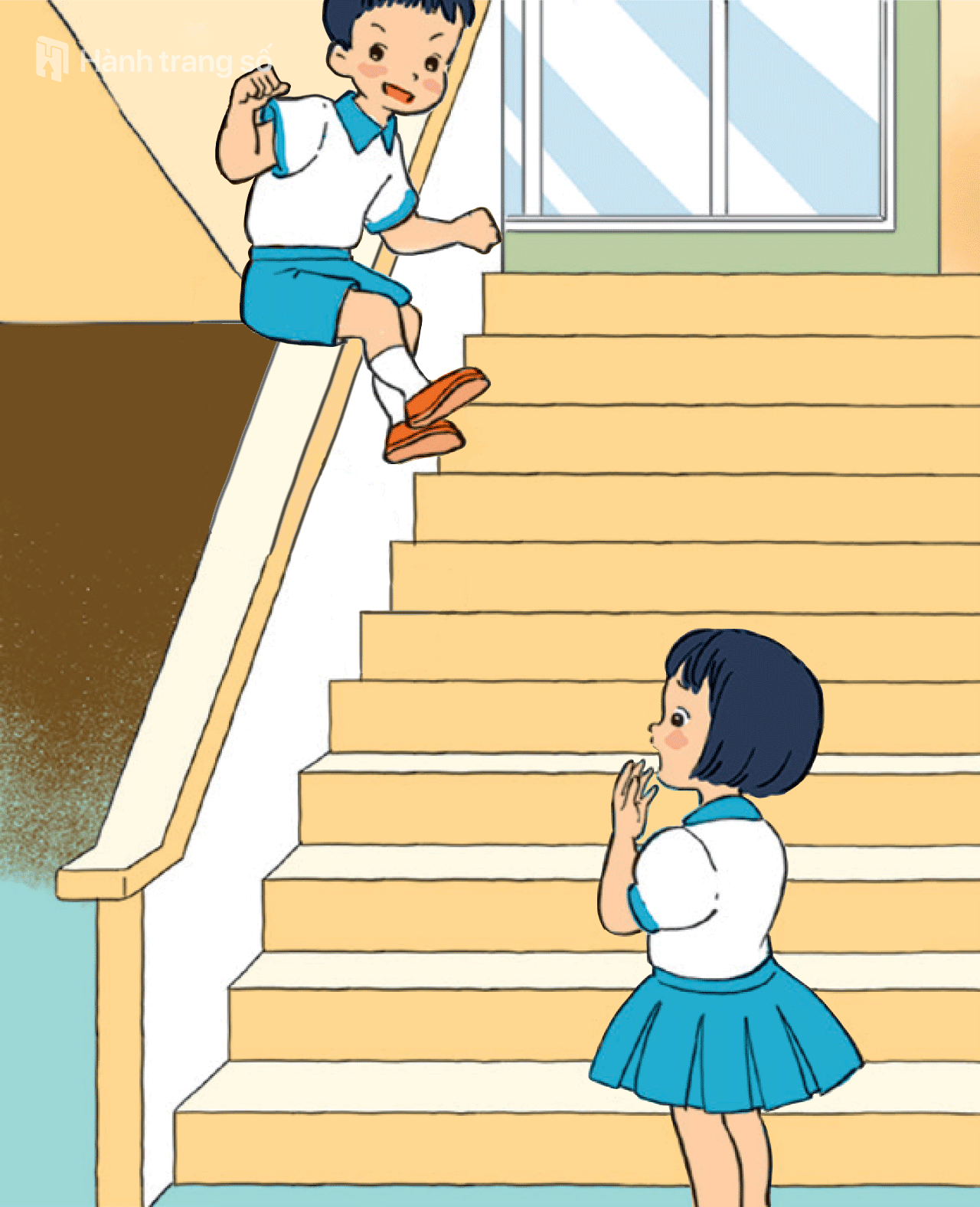 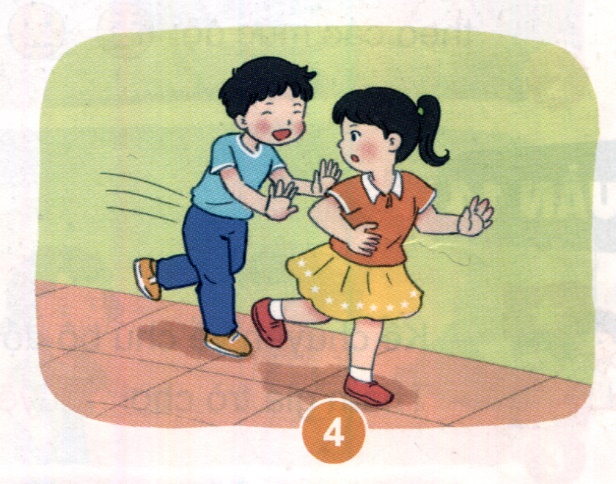 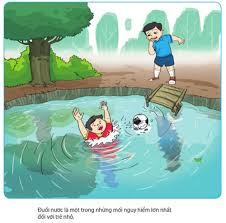 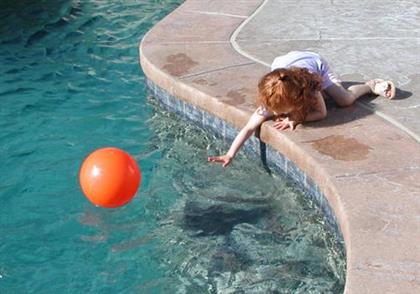 - Không tham gia các trò chơi nguy hiểm.
- Nếu bạn rủ tham gia các trò chơi nguy hiểm, con cần từ chối và khuyên can bạn.
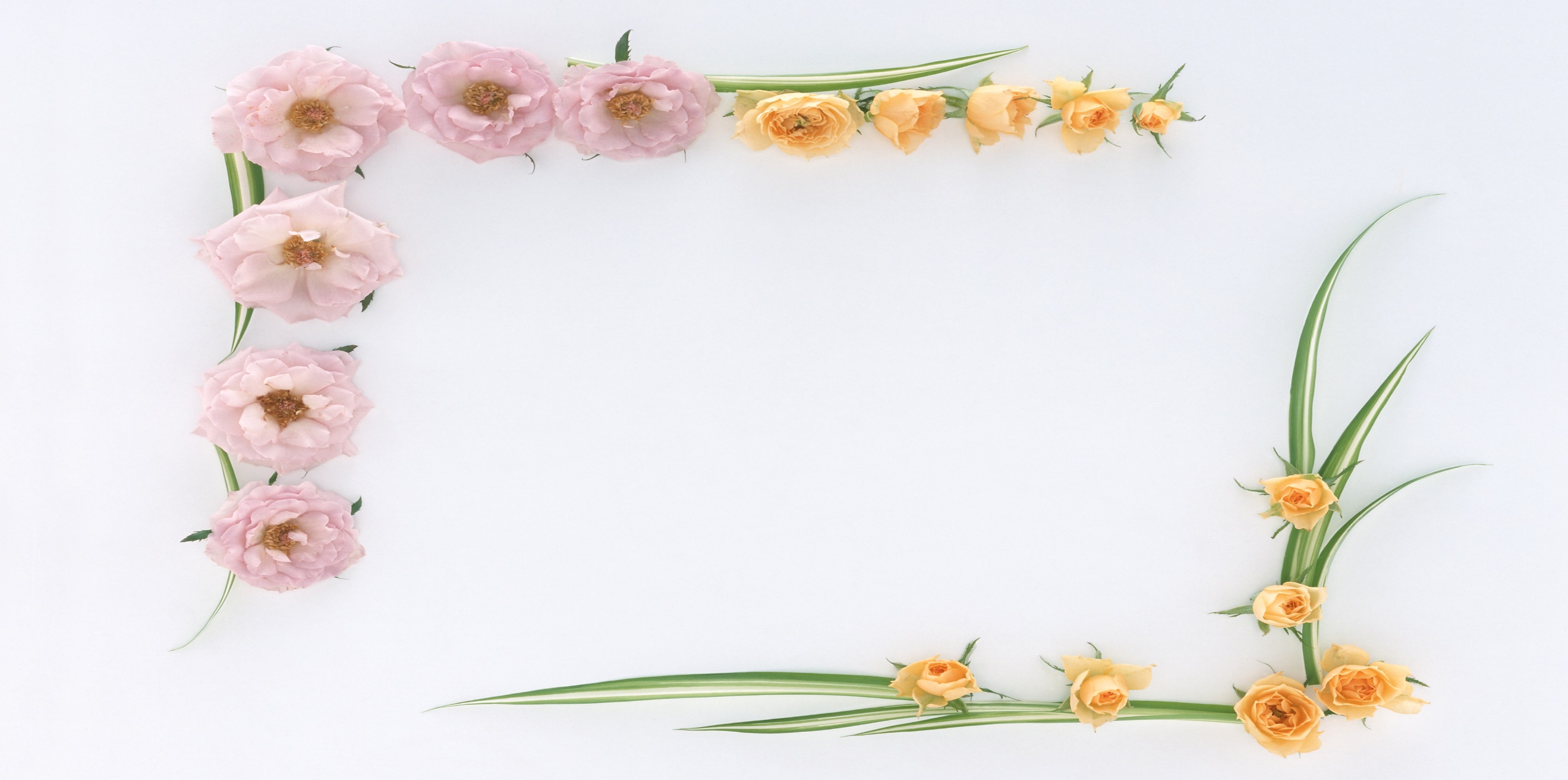 TỔNG KẾT
- Qua bài học các con cần ghi nhớ không chơi những trò chơi không an toàn.
- Khi bạn rủ tham gia các trò chơi không an toàn, con cần từ chối và khuyên can bạn.
- Các con cùng thực hiện vui chơi những trò chơi phù hợp an toàn ở nhà cũng như đến trường nhé.